Welkom VWO 5.
Aankomende les oefenopgaves maken
Marktgedrag hoofdstuk 1 tm 4
Maak oefenopgave 2.
15
14
13
12
11
10
9
8
5
6
7
4
3
1
2
15 minuten de tijd.
Eerste 8 minuten zelfstandig.
Daarna mag je overleggen.
Kom je er niet uit? Stel vragen of zoek het op in je lesbrief.
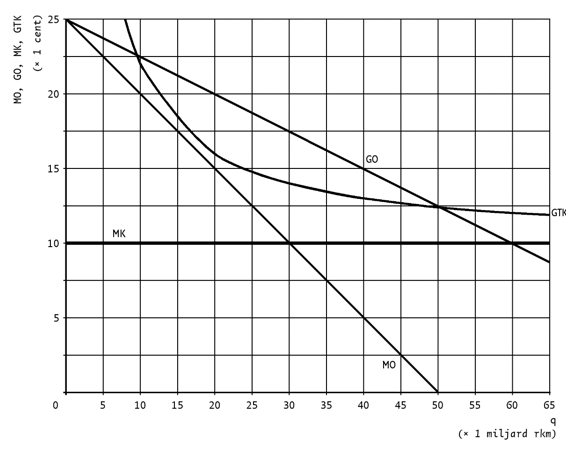 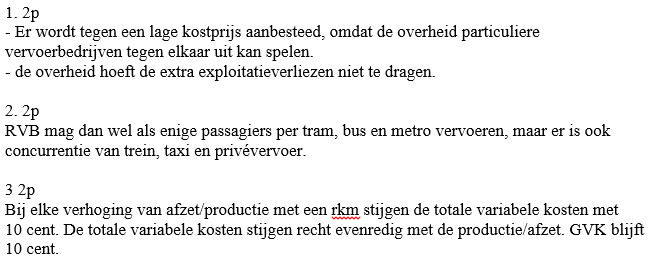 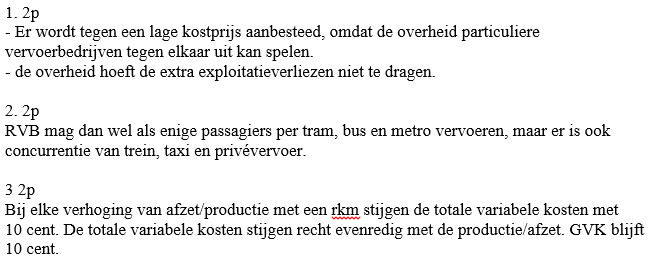 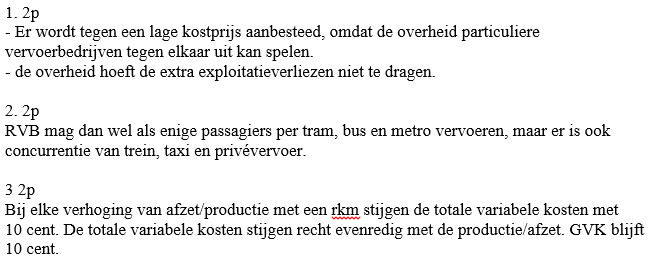 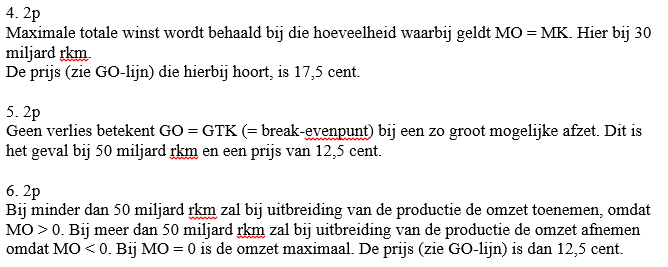 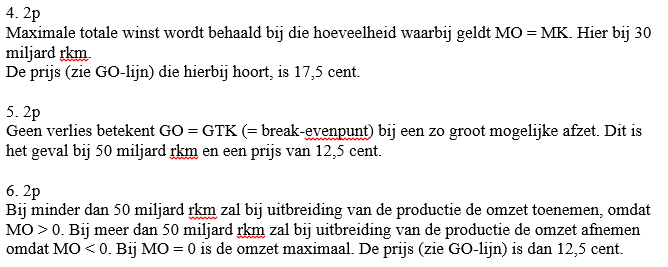 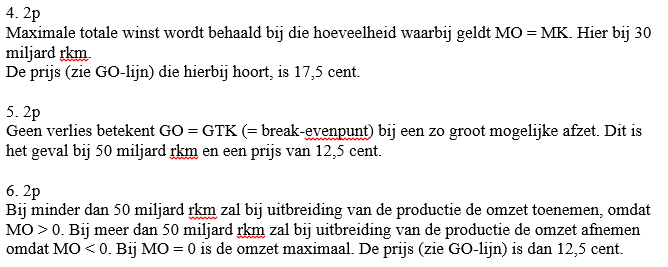 Maak oefenopgave 3.
15
14
13
12
11
10
9
8
5
6
7
4
3
1
2
15 minuten de tijd.
Eerste 8 minuten zelfstandig.
Daarna mag je overleggen.
Kom je er niet uit? Stel vragen of zoek het op in je lesbrief.
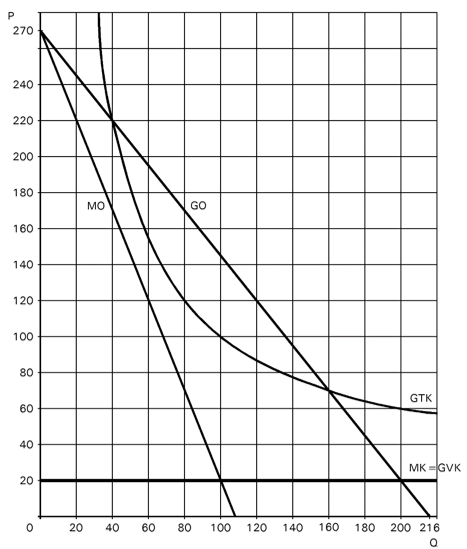 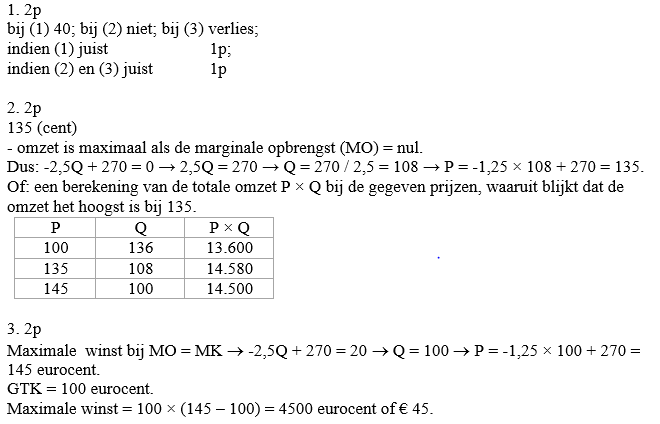 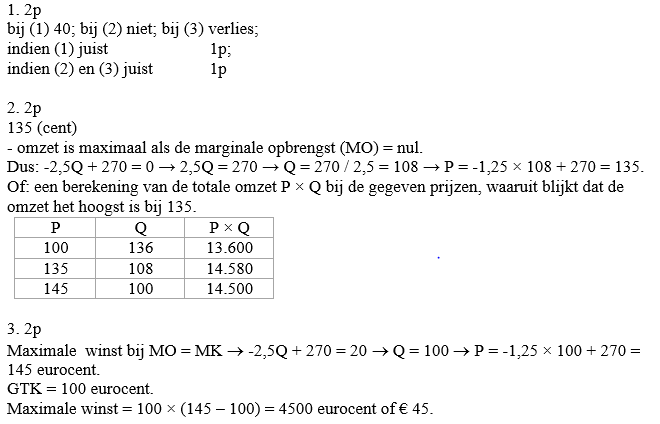 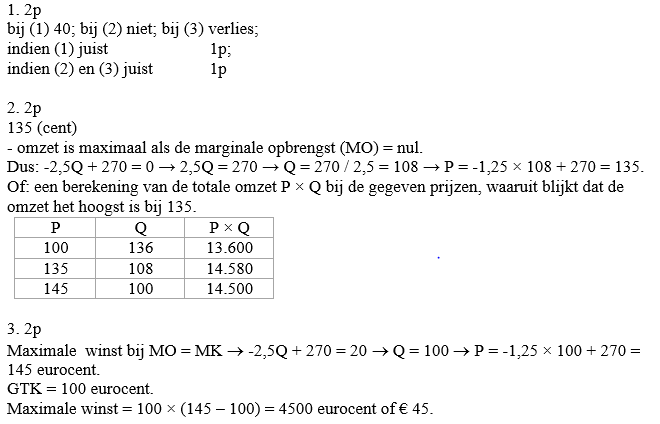 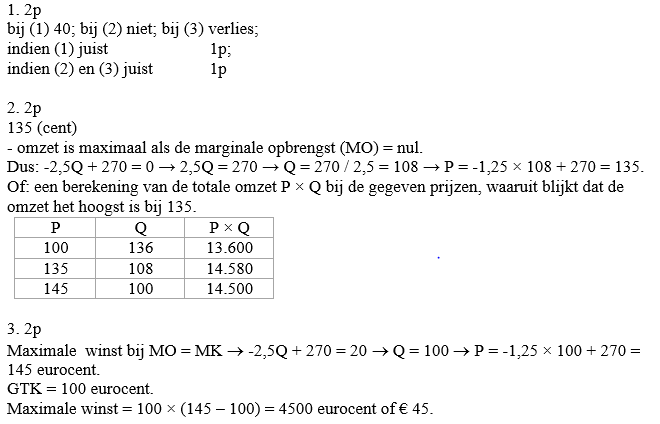 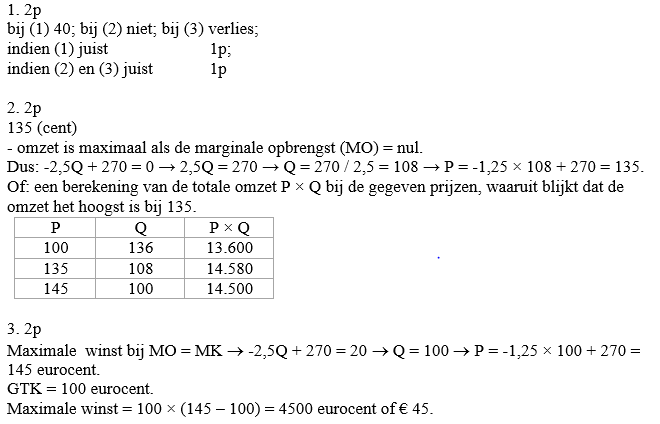 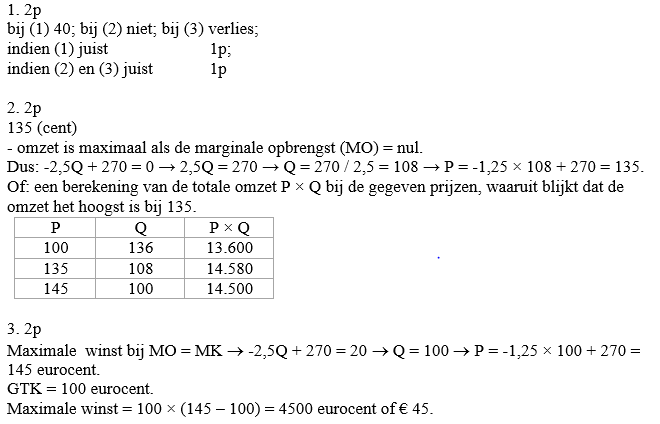 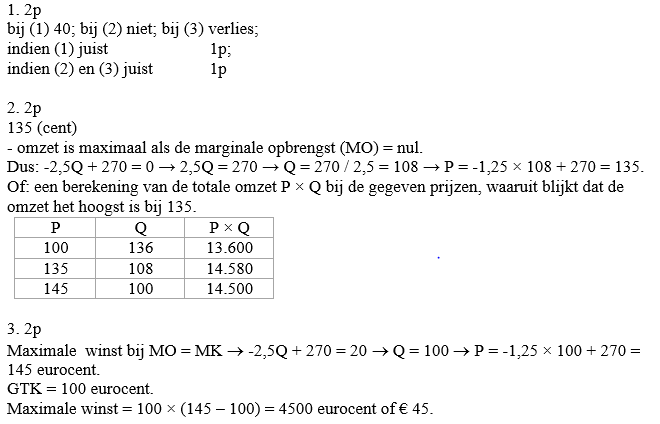 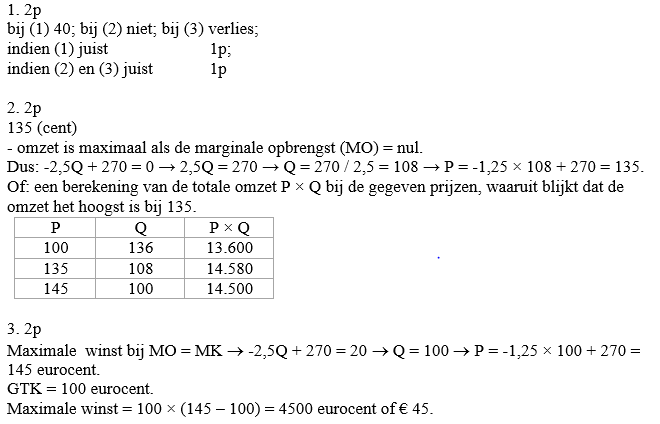 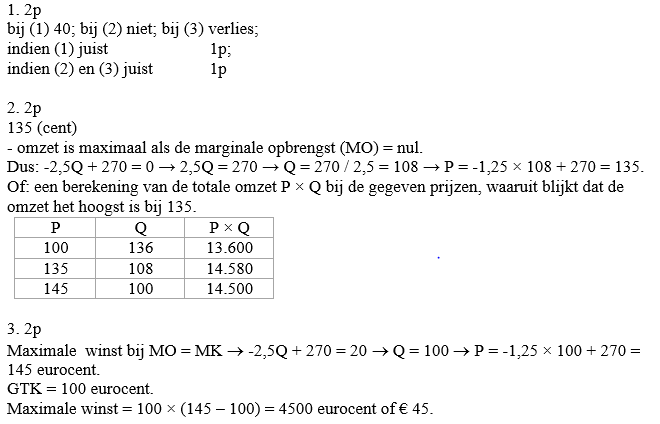 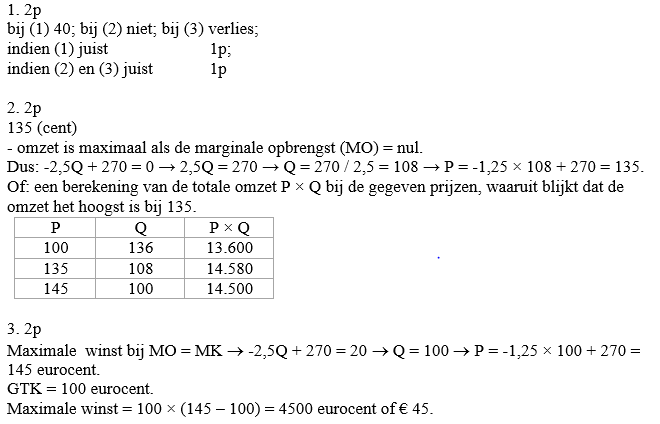 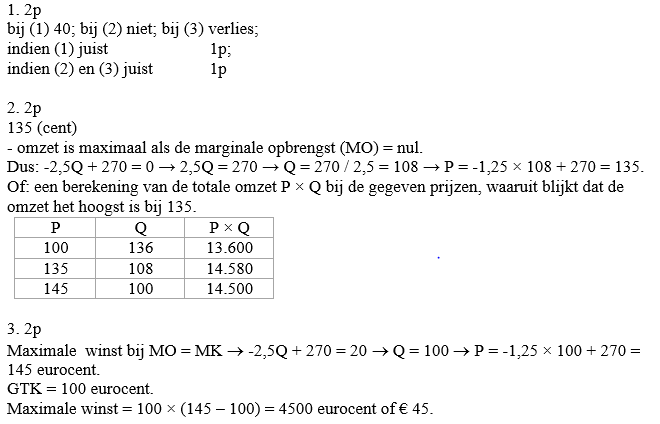